Дорогі учні!!! Вітаю всіх на занятті 
Сьогодні ми з вами дізнаємось, що таке емпатія і навчимося її проявляти!! 
Успіхів!! Ви молодці
Заняття на тему «я тебе розумію»
Завдання 1. Нейробіка
ПРИВІТ 
Інструкція: перед початком роботи зробимо зарядку для мозку. 
Перейдіть за посиланням: https://www.youtube.com/watch?v=R_iw8Gdhdzs
https://www.youtube.com/watch?v=8dATBvCyI9s
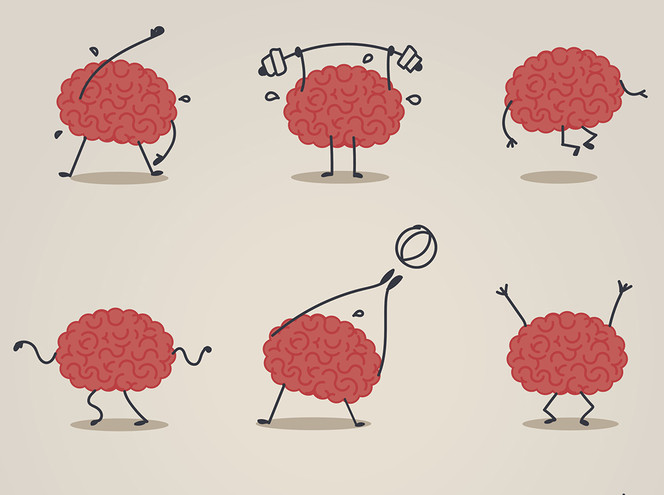 Міні-лекція «Що таке емпатія?»
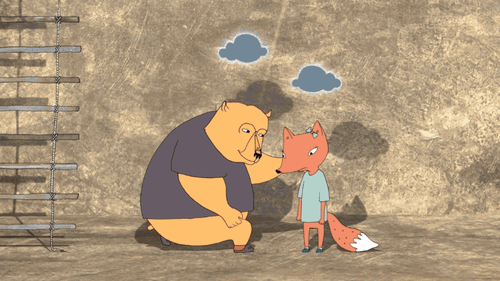 Емпатія походить від англійської мови і перекладається як «співчуття і співпереживання». Це здатність людей розуміти емоції та почуття інших. А також, це здатність відчувати ті самі емоції, що й інші і допомагати їм. А ви так робите?
Завдання 2. Перегляд відео
Інструкція: перейди за посиланням і переглянь відео.
https://www.youtube.com/watch?v=JOWiPx5VRUU&list=PLshJpmmXcDiQg_vB42GSB2yfPEqw8gmxv&index=4
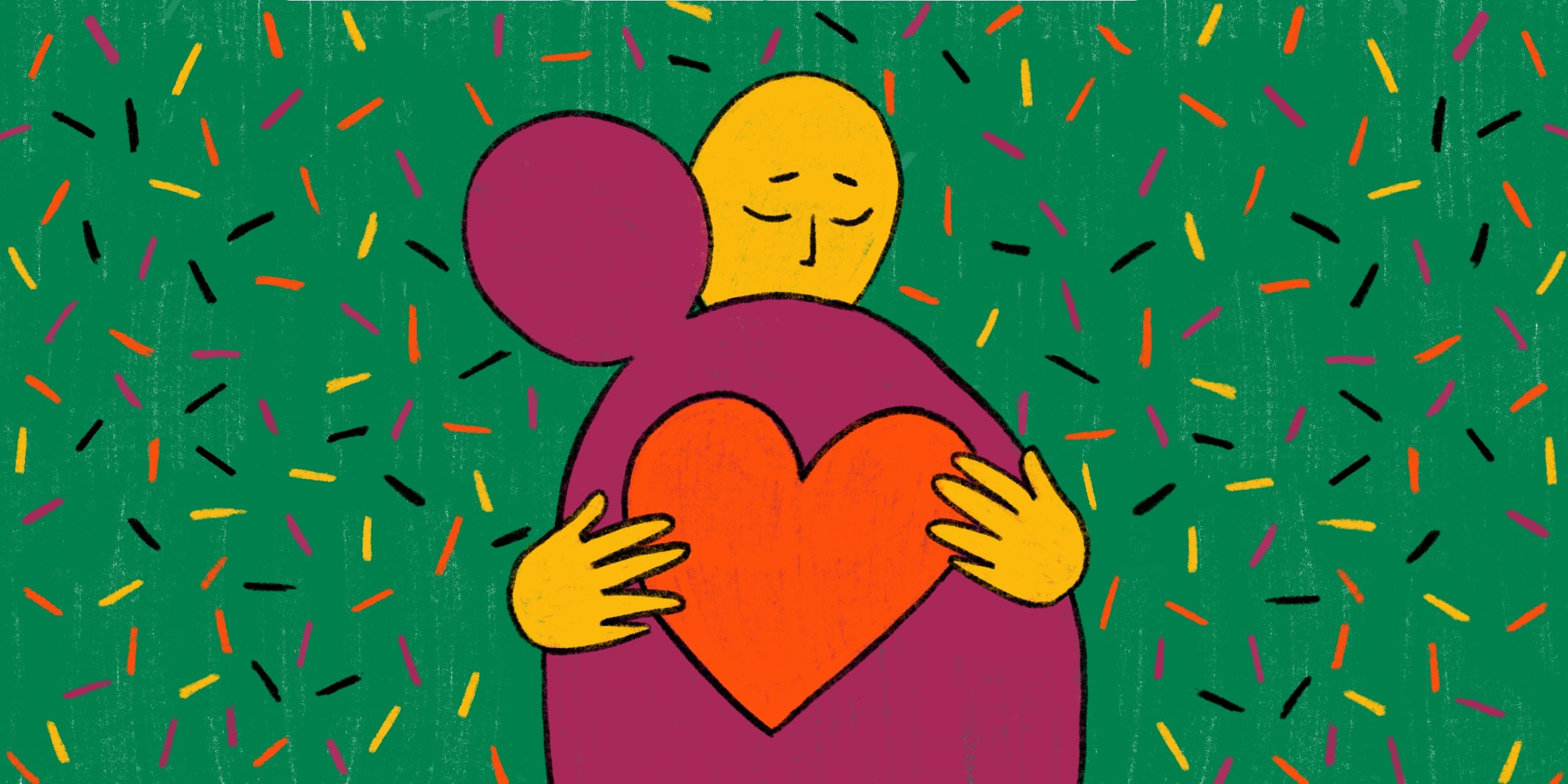 Завдання 3. обговори з друзями або батьками відео
Запитання 1. Яка у Скарлет (дівчинка у відео) була мрія?
Запитання 2. Як ти думаєш, чому Скарлет сумувала? 
Запитання 3. Хто допоміг Скарлет здійснити мрію і навчатися співчувати? 
Запитання 3. Чому Скарлет підійшла до незнайомого хлопчика, який сумував так само як і вона в минулому? 
Чого ми вчимося: Скарлет знала як важко сумувати і хотіла підтримати тих, хто теж сумує. Так вона навчалася виявляти емпатію. А ти колись відчував смуток іншої людини, навіть коли тобі було радісно?
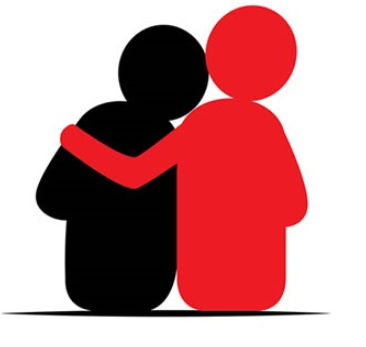 Завдання 4. шкала емоцій
Інструкція: а який (яка) ти сьогодні? Вибери на шкалі емоцію, яку ти відчуваєш зараз.

Подумай: чому в мене така емоція? Що викликало такий стан? Якщо це негативна емоція і ти хочеш її позбутися, то пригадай, що тобі приносить задоволення і переключись на цю справу!
Дякую за роботууспіхів!
Продовження заняття в наступній презентації!!!